I 
CONGRESO DE CONSTRUCCIÓN Y CERTIFICACIÓN DE CAPACIDADES DE COMERCIO EXTERIOR
TECNICAS PARA LA TRANSMISIÓN DEL CONOCIMIENTO
EDUARDO REYES DIAZ LEAL
@erdl7
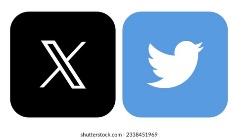 Miércoles 17 de abril de 2024
Reflexión
Claridad y Confirmación de lo transmitido
Pasión y Entusiasmo
8     Reglas básicas
2 ways
Medios Visuales
Empatía, aprendizaje y Humildad
Historias, casos, ejemplos,  narrativas y Parábolas
Mantener siempre claro el Objetivo
Interactividad y Retroalimentación
@erdl7
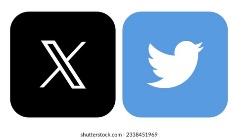 Aduanas
Logística
TLC
Impuestos
Negocios
Estrategias
Negociación
Inteligencia Artificial
3 técnicas transmisión del conocimiento
Keeping Target
Como las Células
Pedagogía
Persuasión
Lo relevante
Percepción pro valor
Inducción a pensar y actuar
1º Análisis del caso
Conocimiento
Genes
LOGOS.
Mensaje
2º Ponderación
ETHOS.
Mensajero
PATHOS.
Audiencia
3º Discusión
AGORA.
Contexto
SYZYGY.
Alineación
HardSkills
SoftSkills
Mitosis
@erdl7
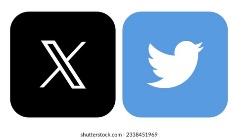 La mujer adultera
“… y todo el pueblo vino a ÉL… sentado les enseñaba;
… y los fariseos le trajeron una mujer sorprendida en adulterio;
… la ley de Moisés dice apedrearla….
Tú ¿qué dices?
… inclinándose al suelo…
… el que de nosotros esté sin pecado…
arroje la primera piedra”
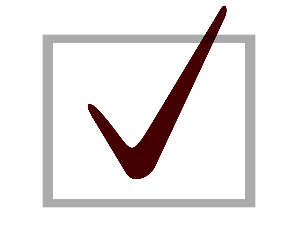 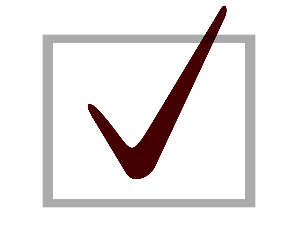 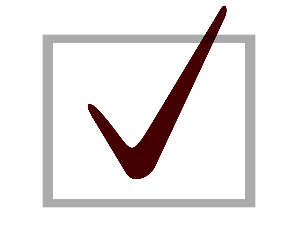 Negociación [3D]
Mensaje
Sizygy
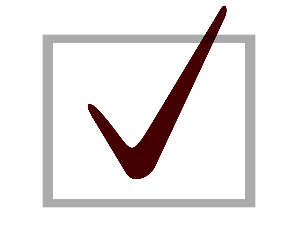 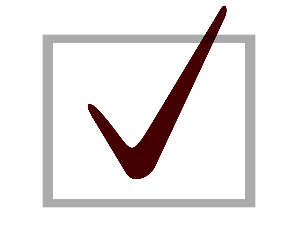 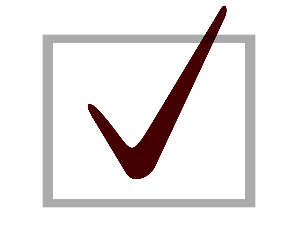 Gracia
Autoridad
Objetivo
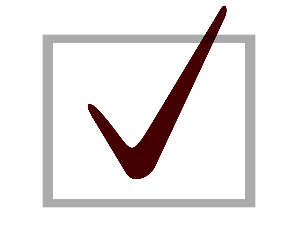 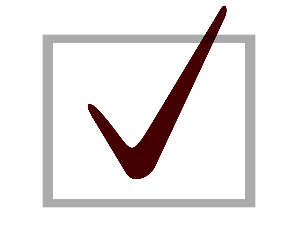 Audiencia
Enseñanza
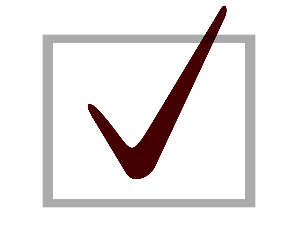 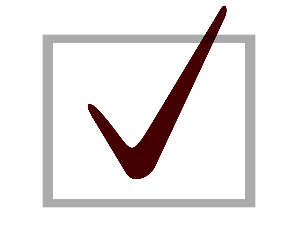 Contexto
Perspectiva
@erdl7
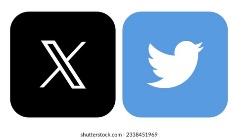 ¡¡¡Gracias!!!
Eduardo Reyes Díaz-Leal
@erdl7
ereyes@comerciointernacional.com.mx
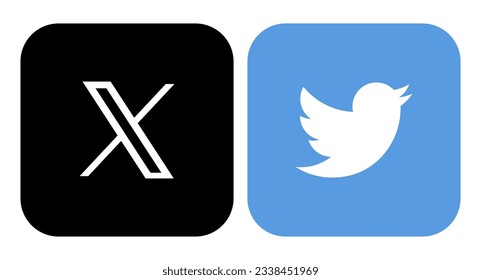